Вас вітає група № 13
“Ромашка”
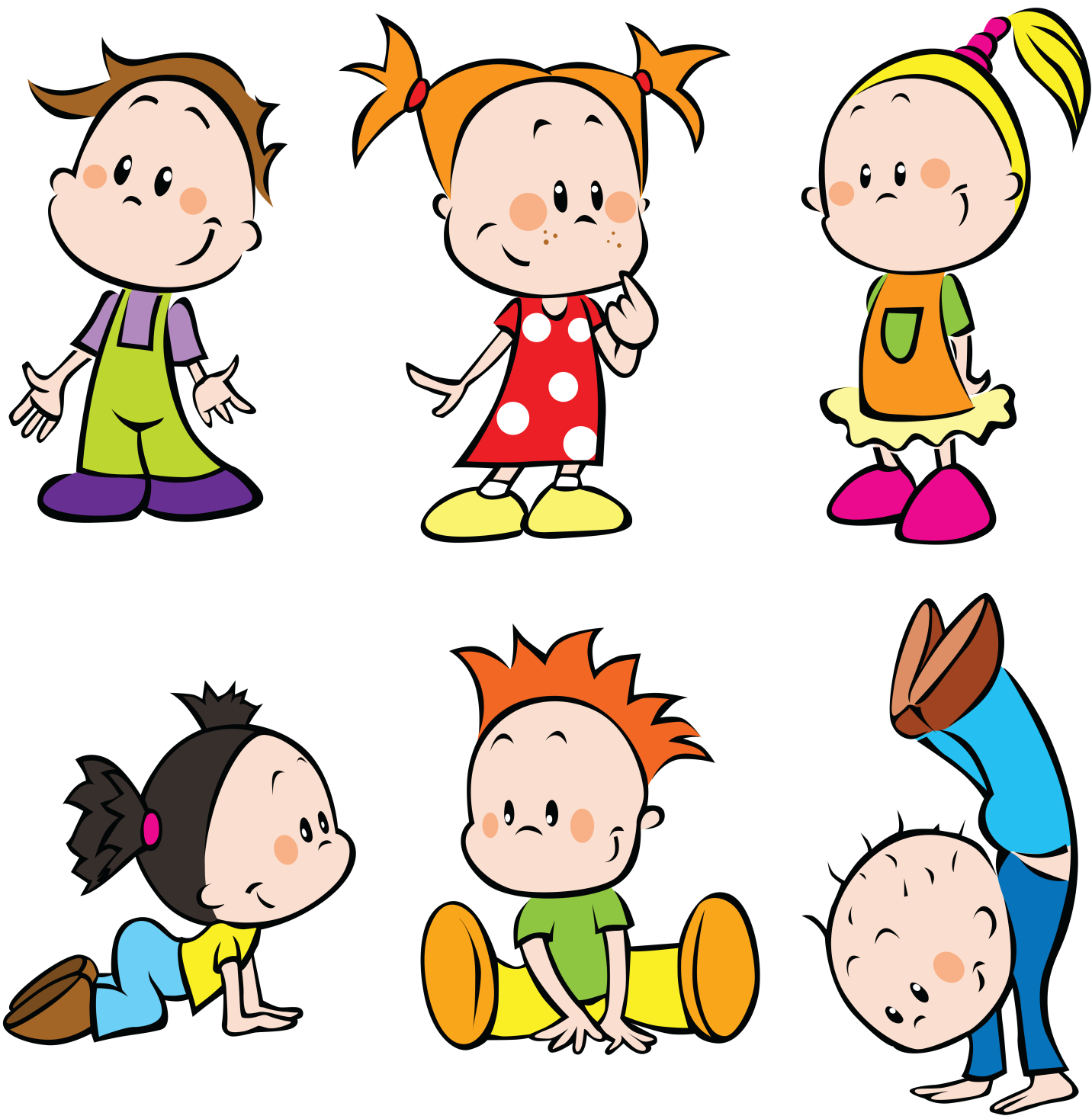 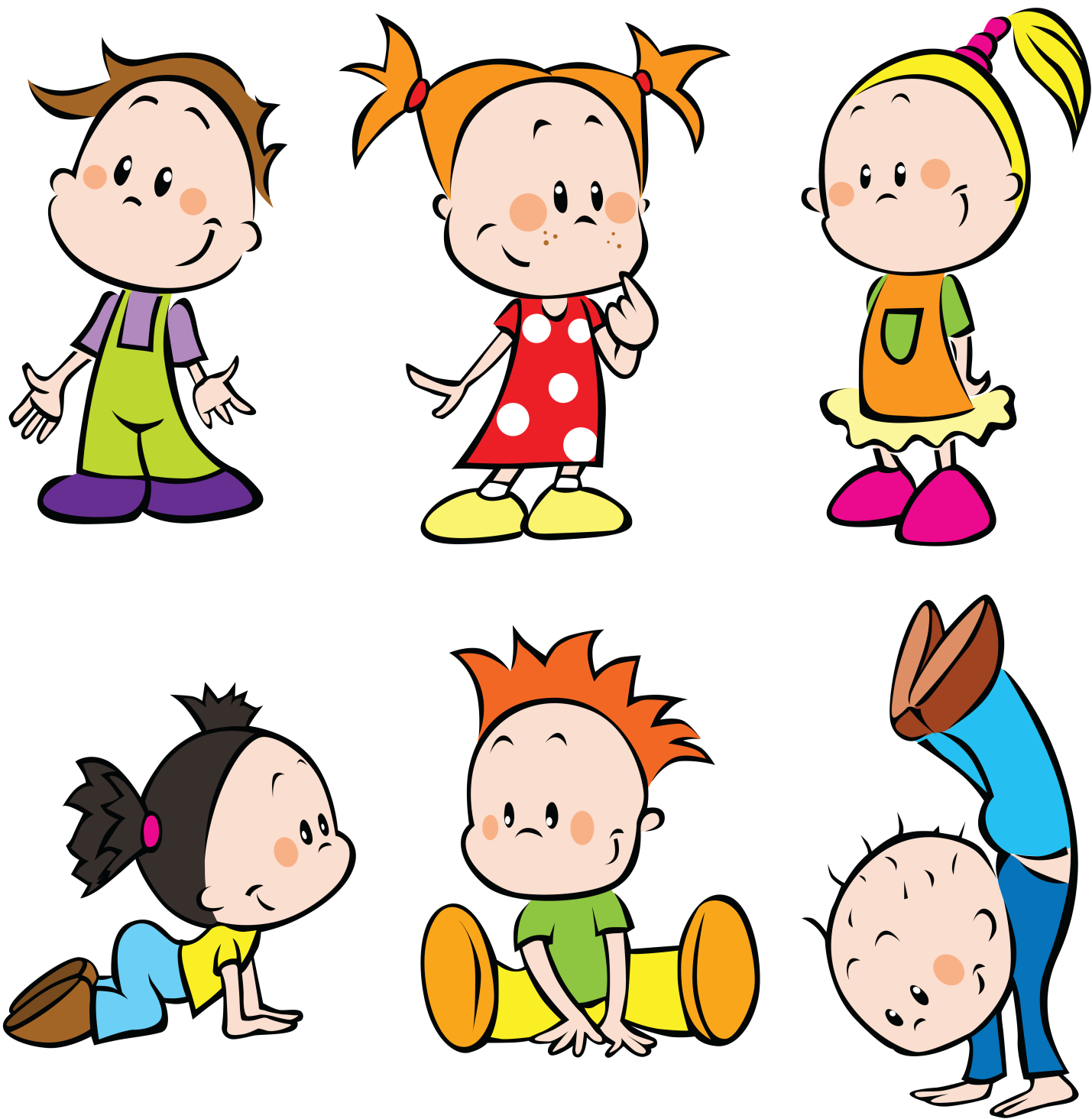 Це ми
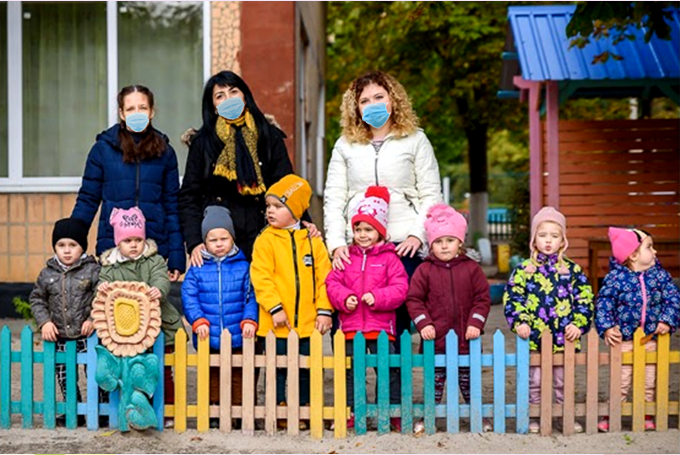 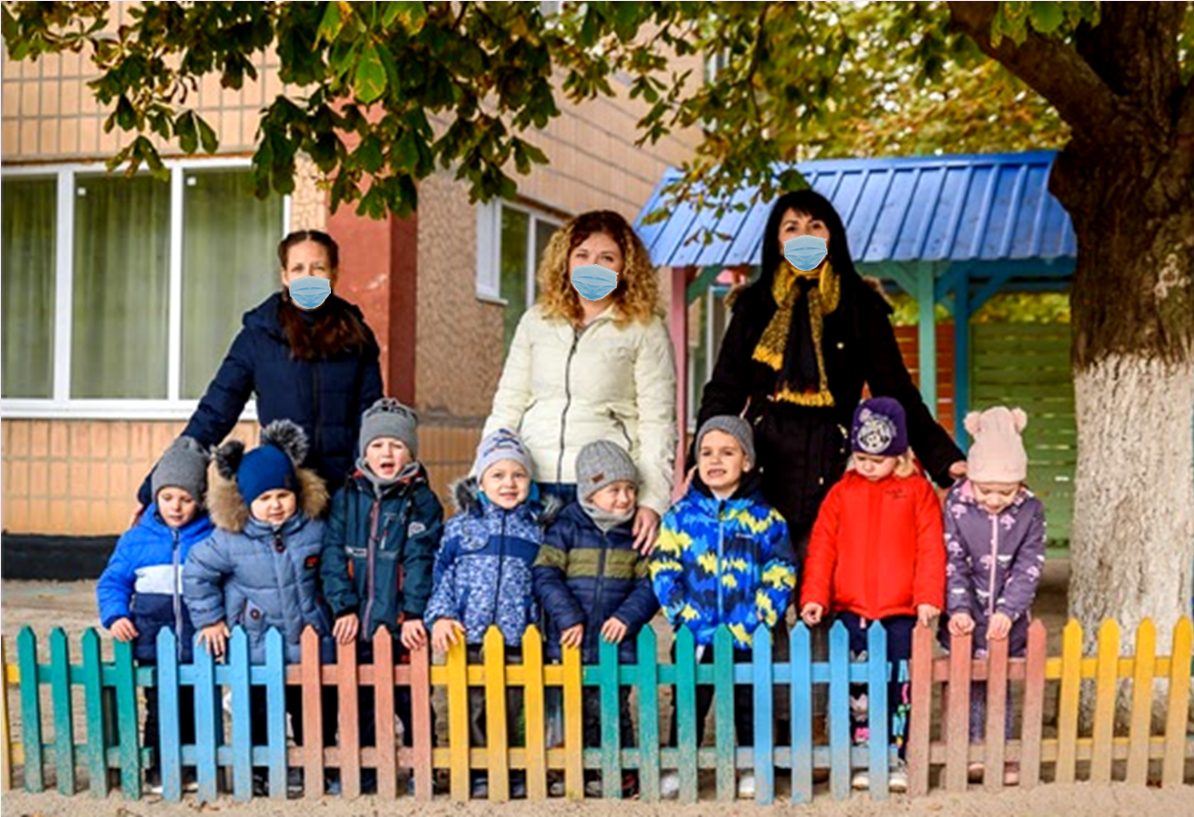 Наш девіз:
«Ми, ромашки не прості,
Ми, рослини чарівні,
Любим сонце, воду, вітер
Гратись любим залюбки».
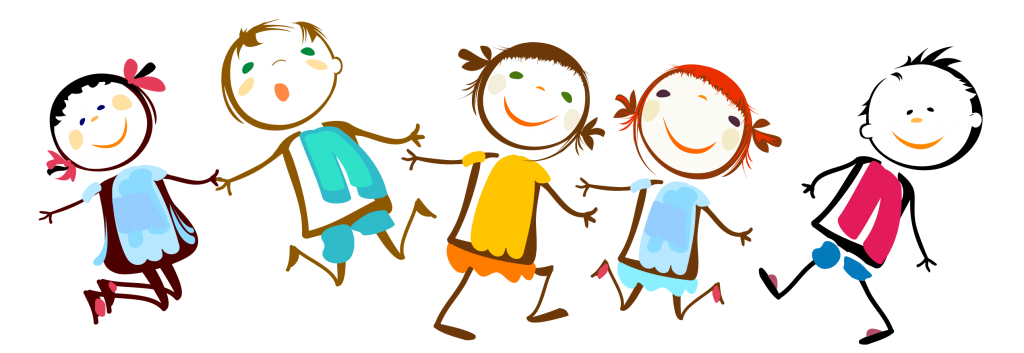 Тут ми навчаємось
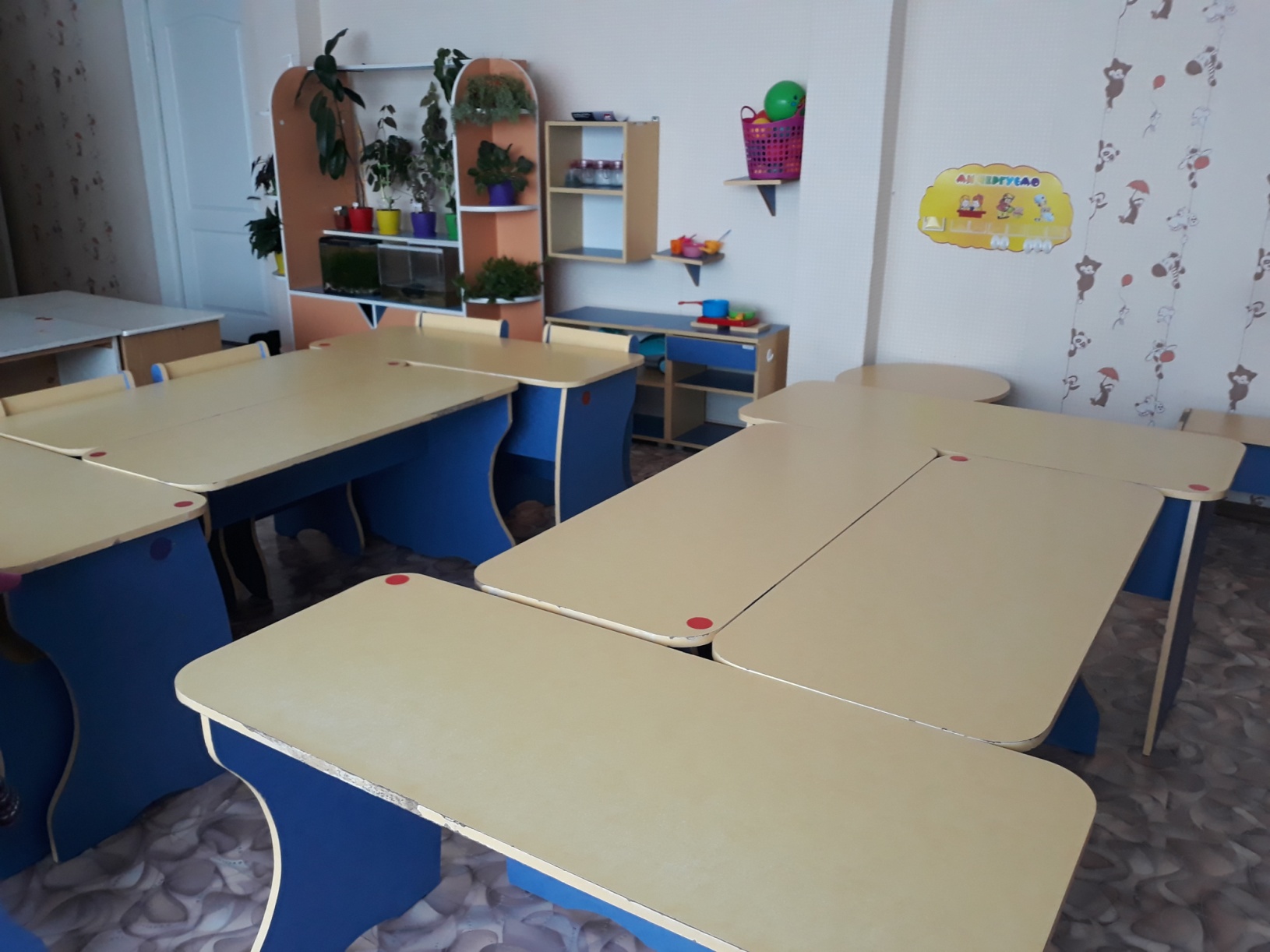 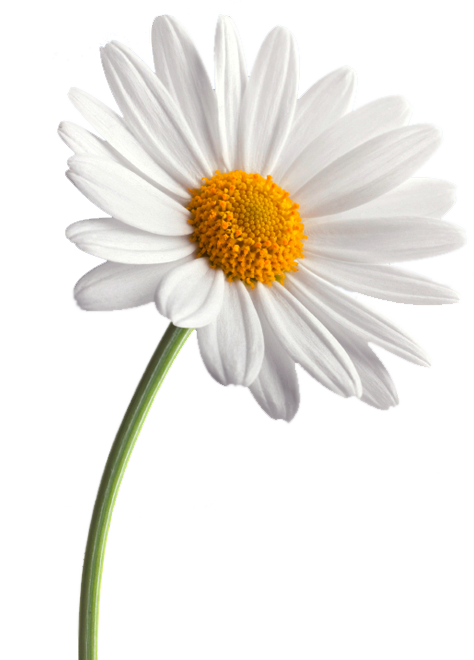 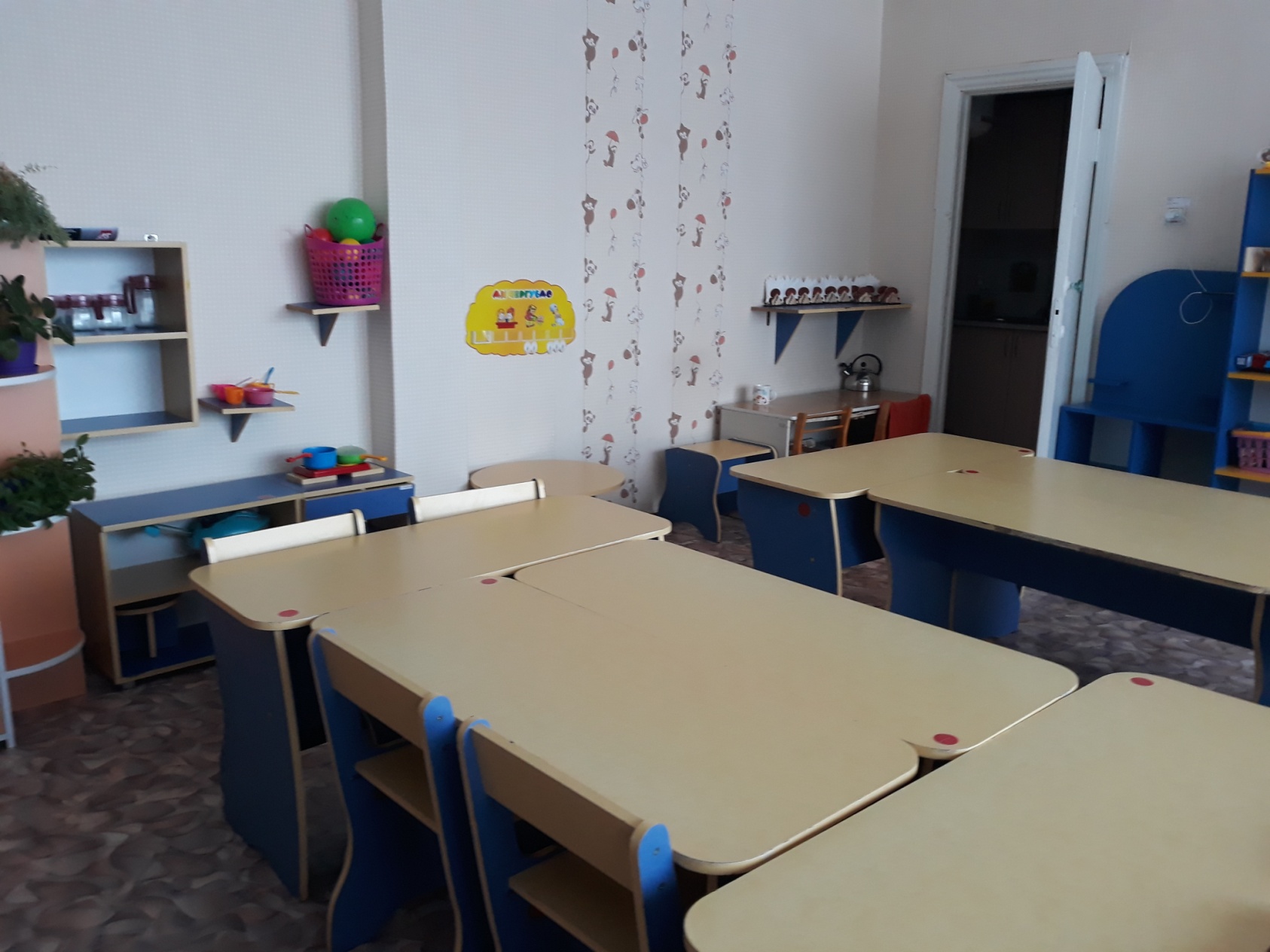 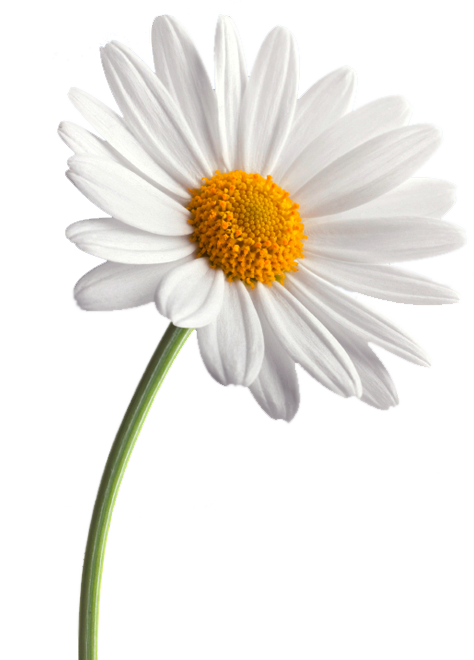 Наш ігровий куточок
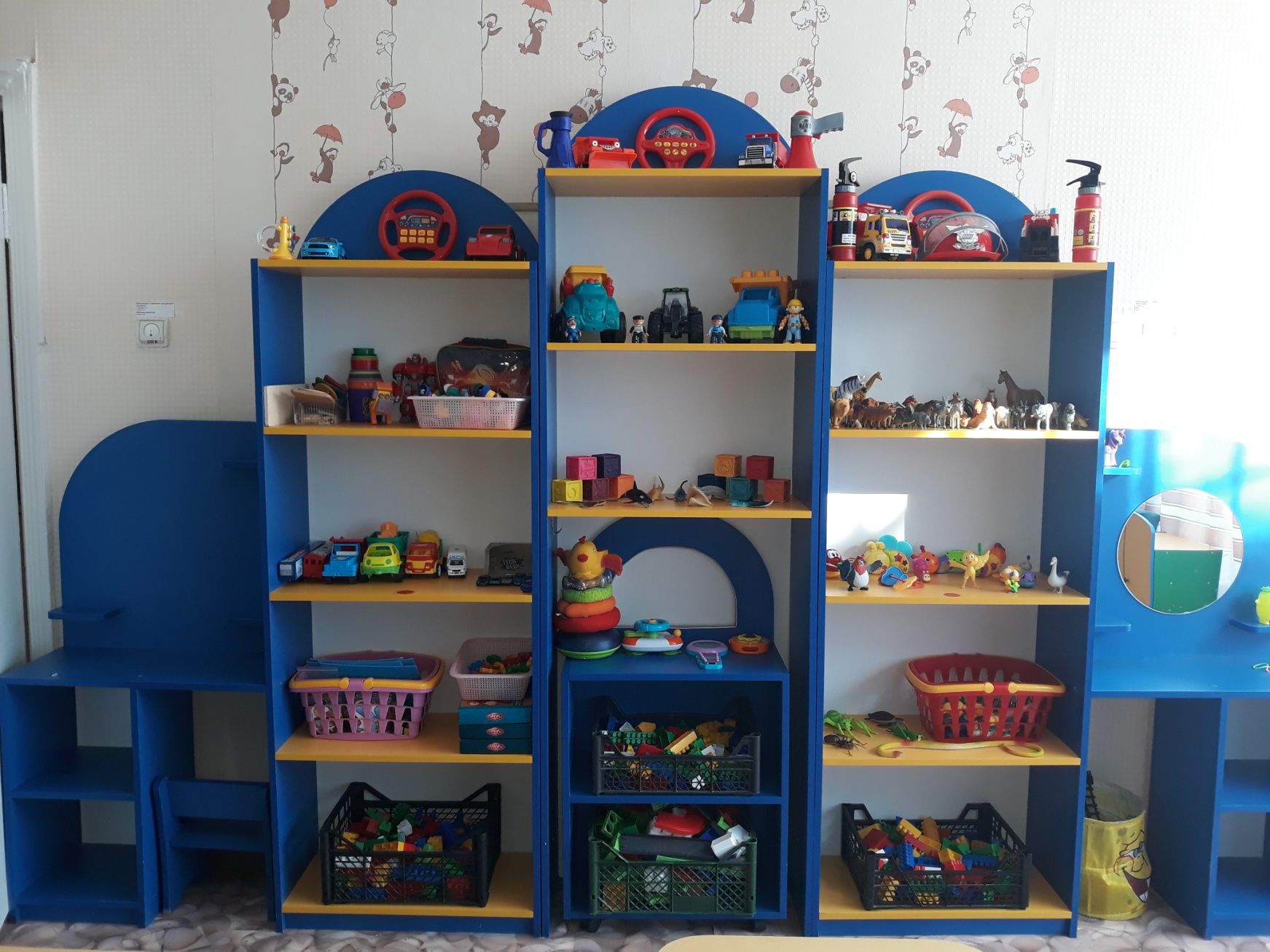 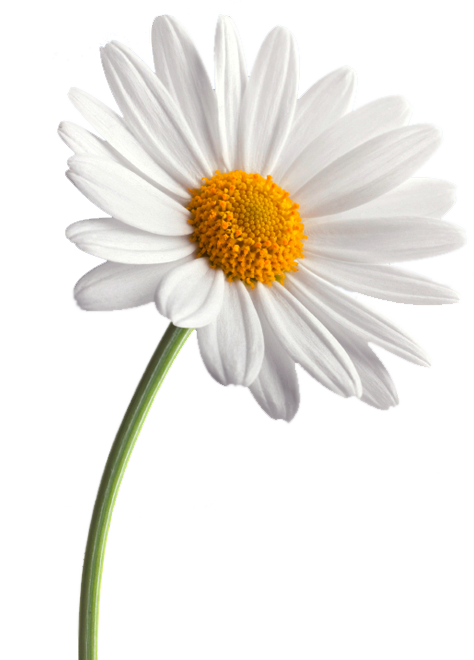 Куточок живої природи
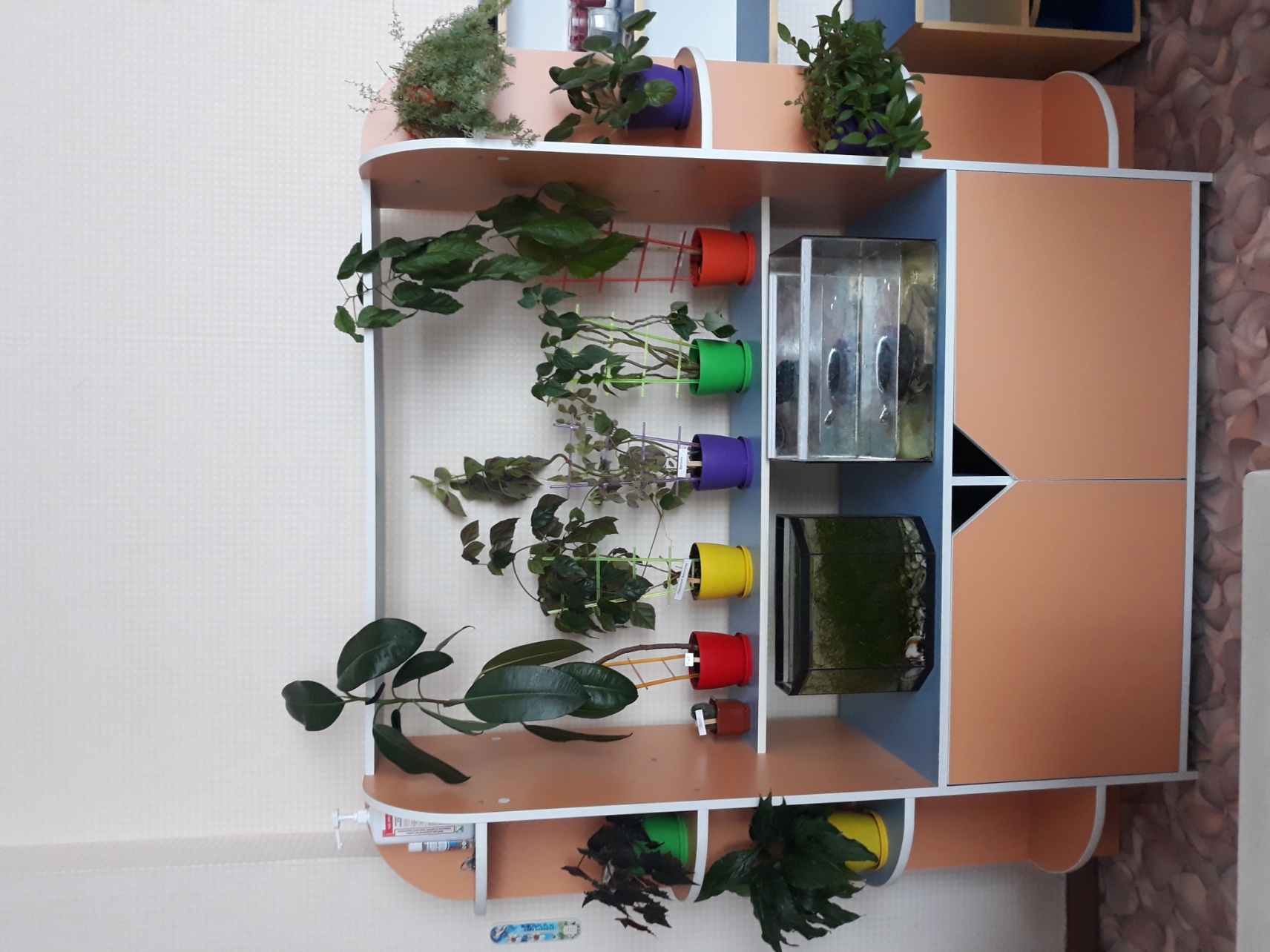 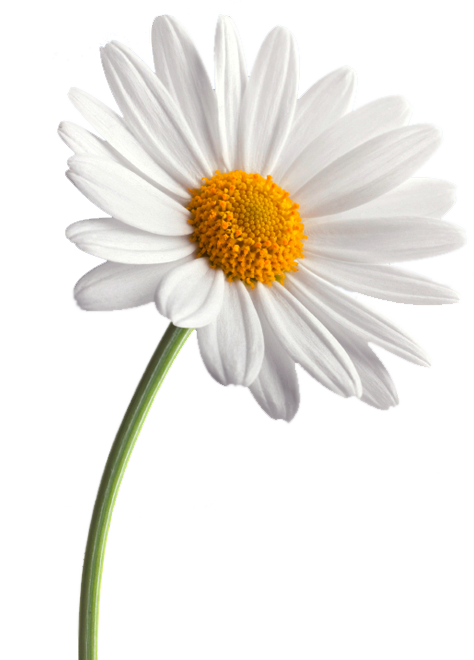 Наша роздягальня
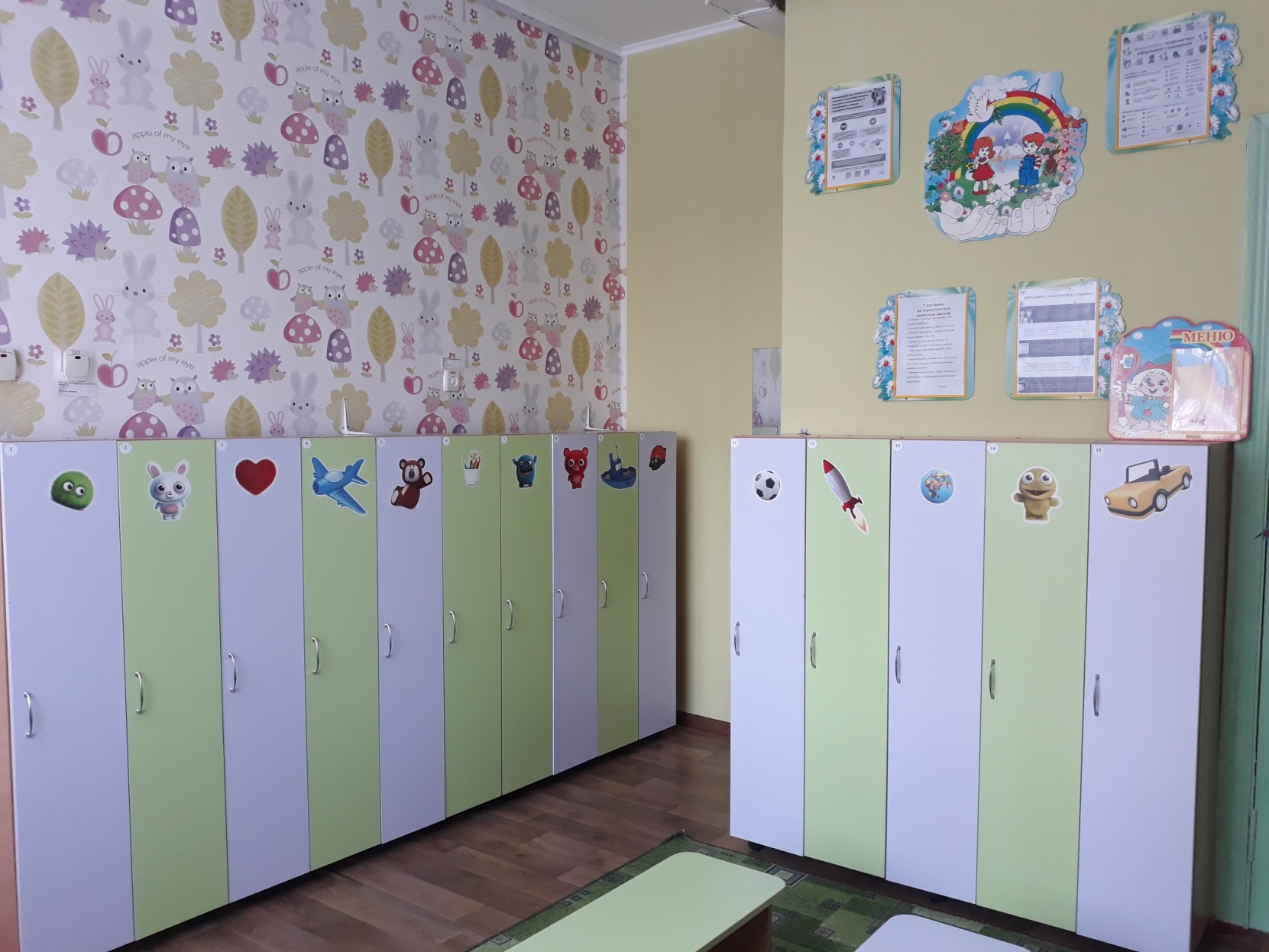 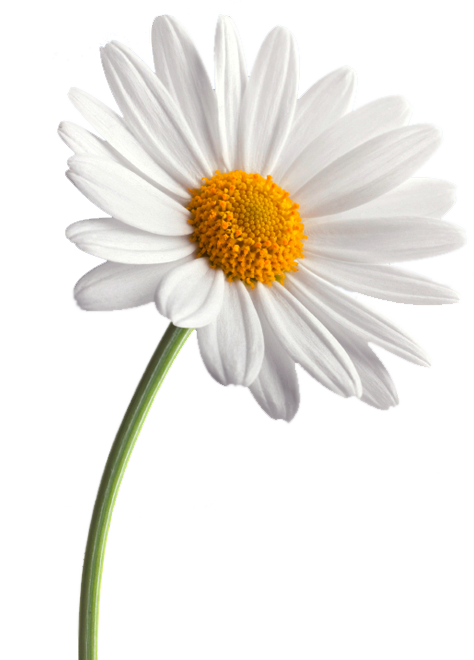 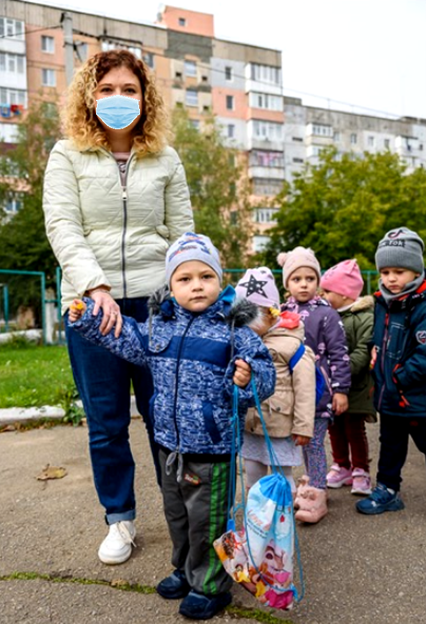 На прогулянці
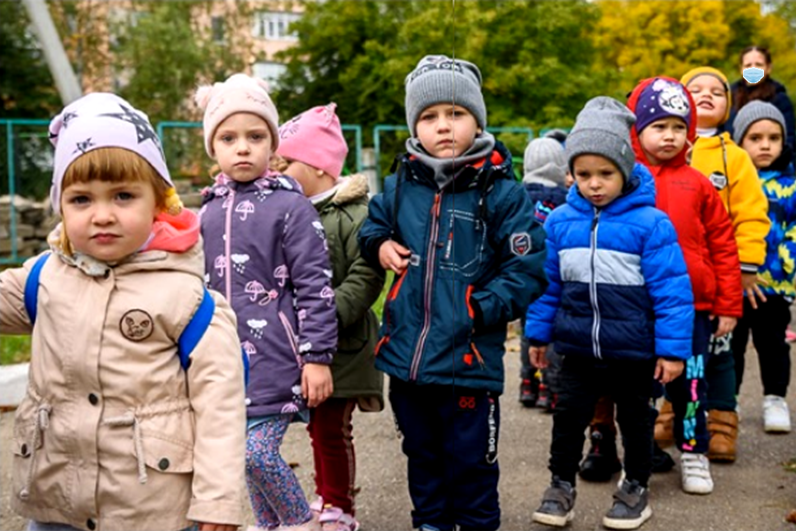 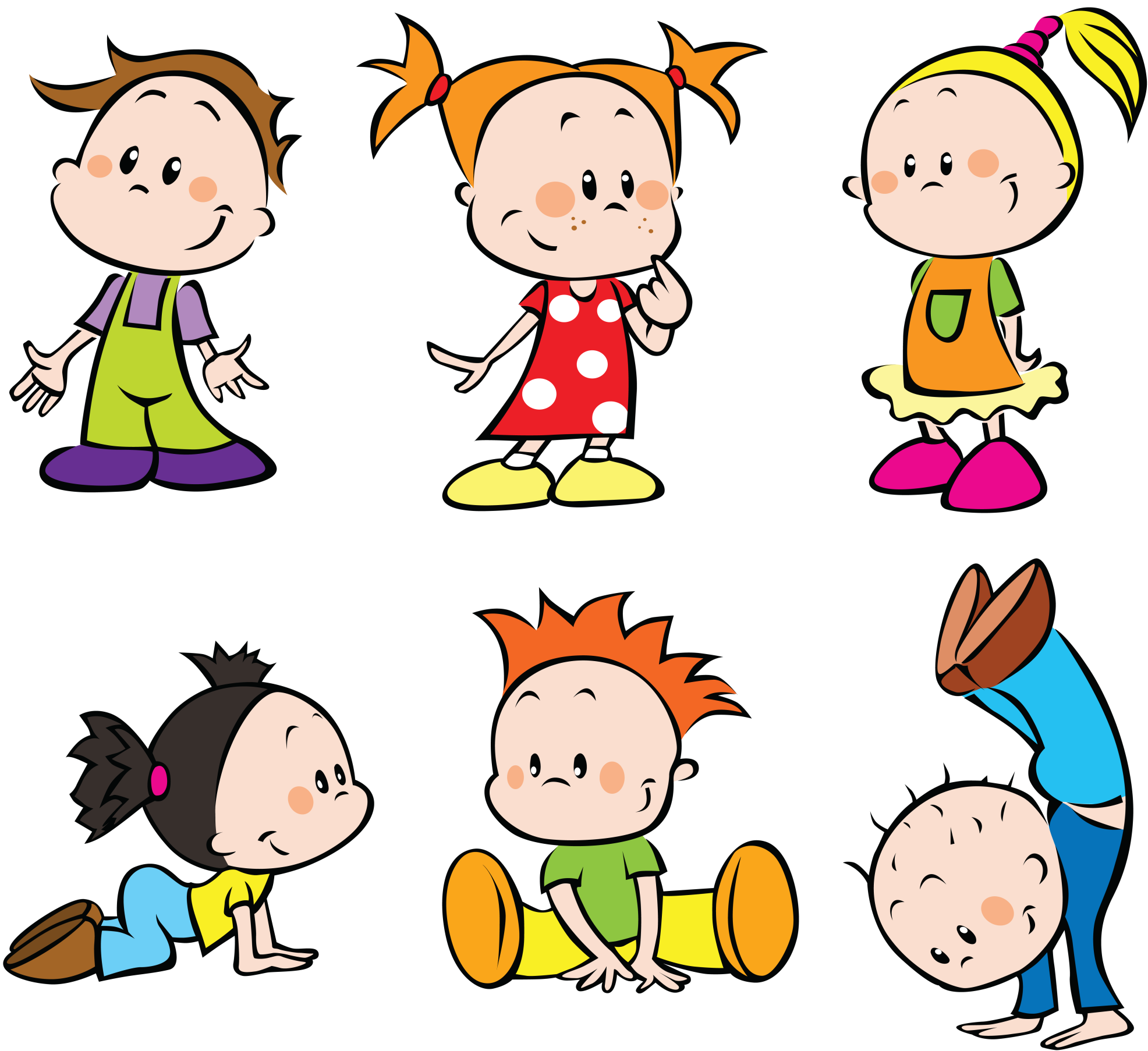 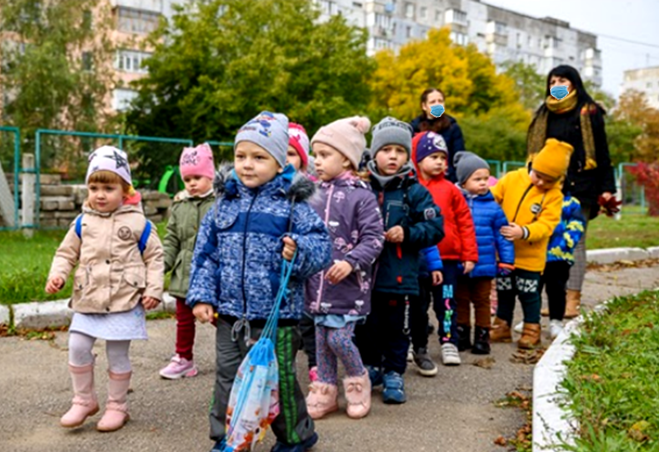 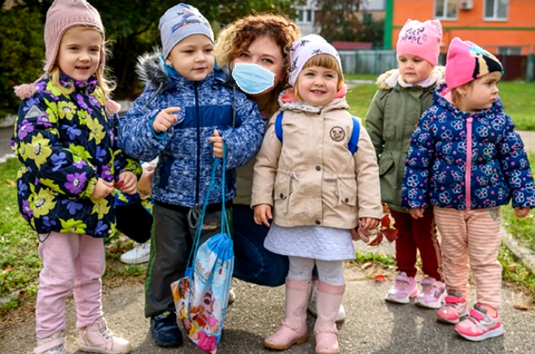 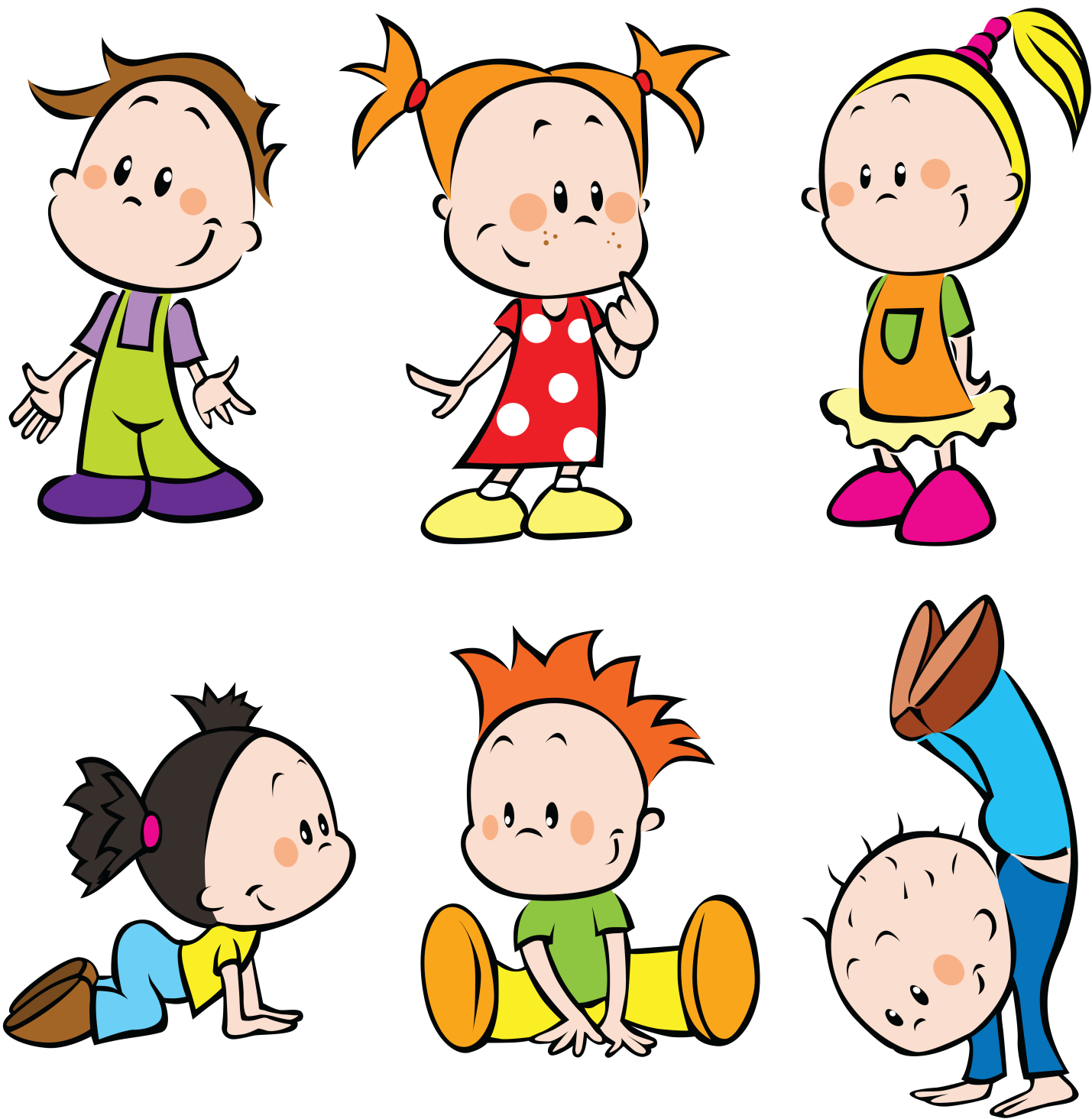 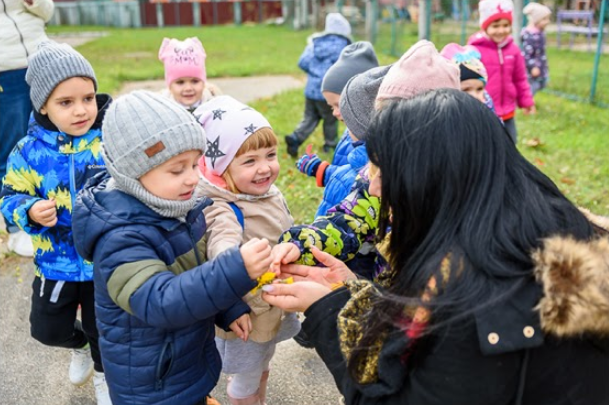 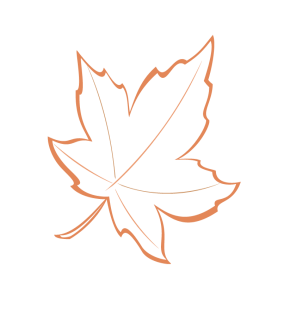 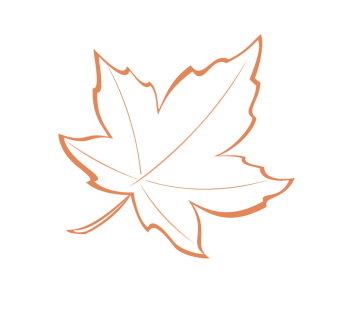 Свято осені
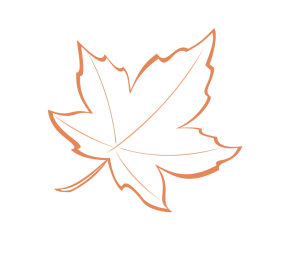 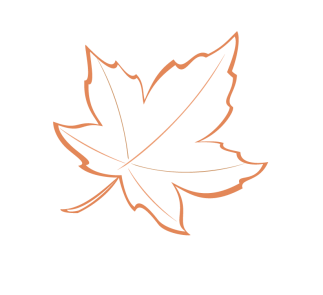 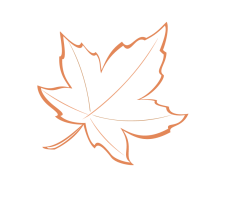 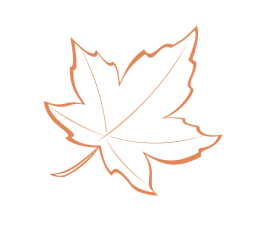 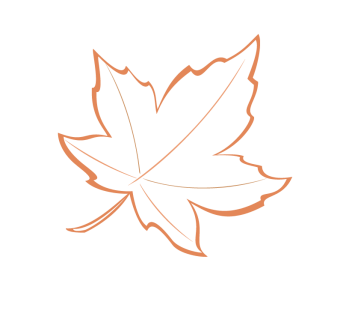 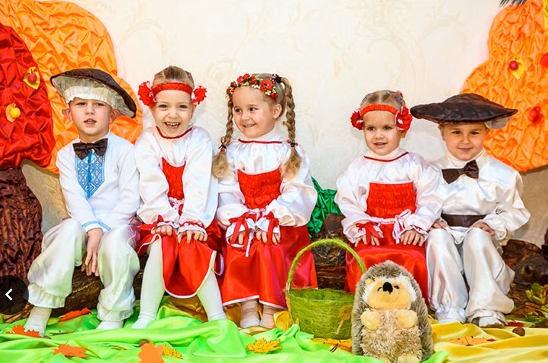 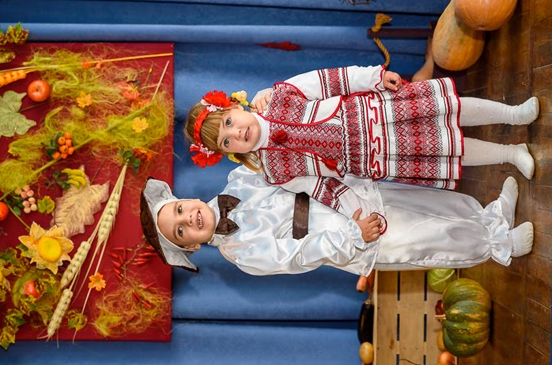 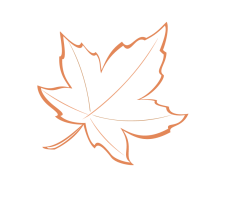 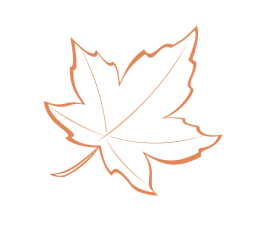 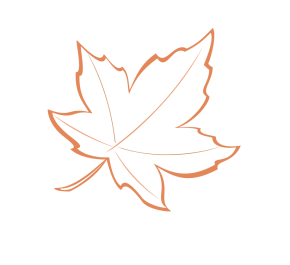 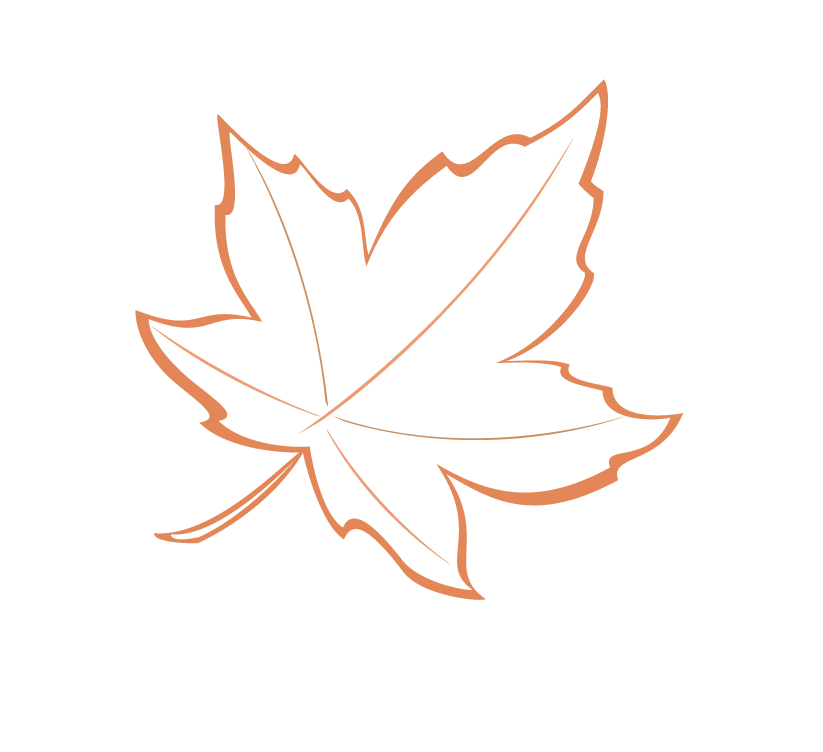 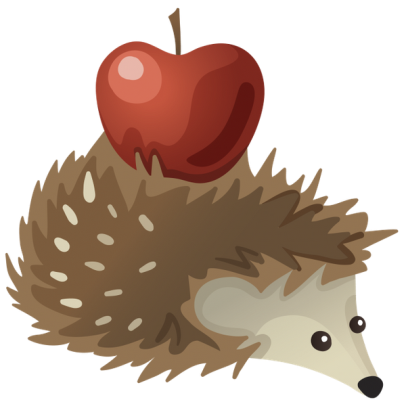 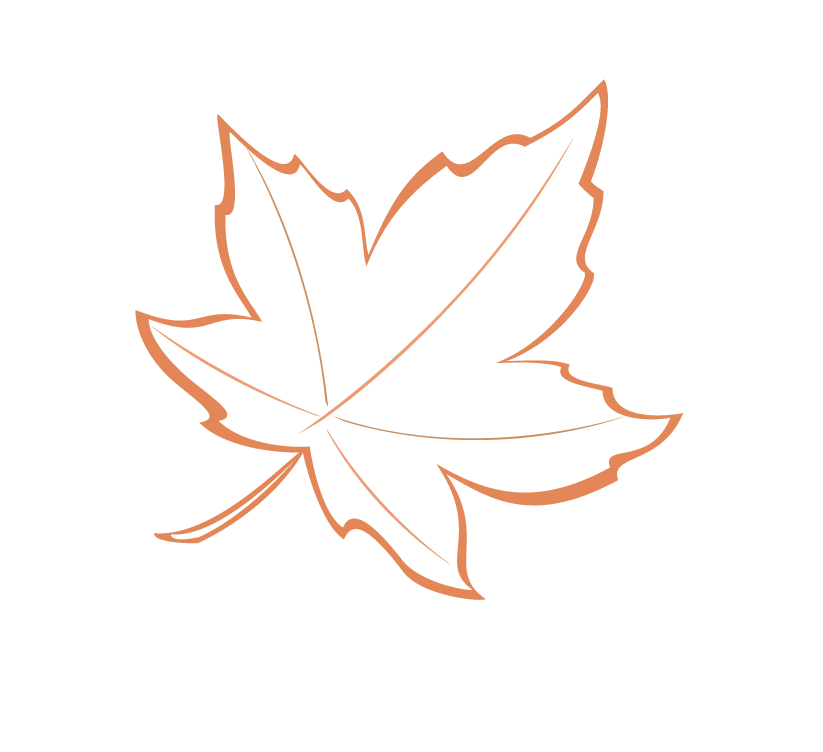 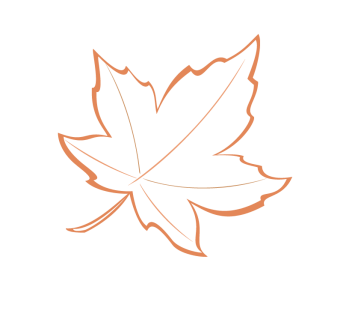 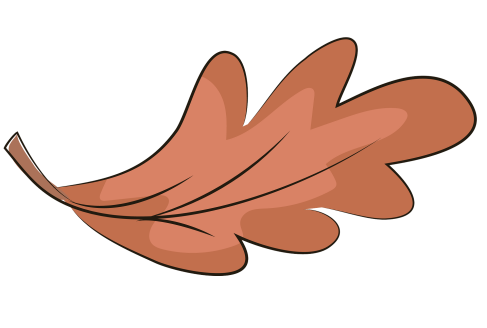 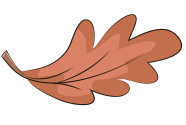 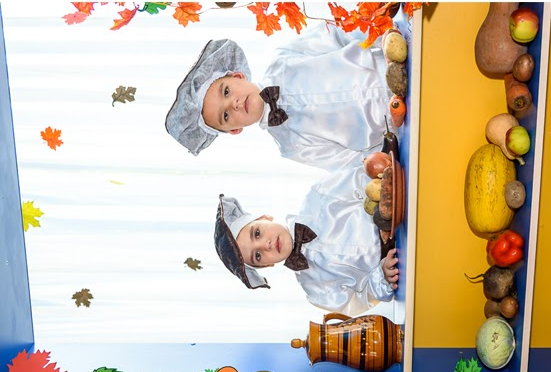 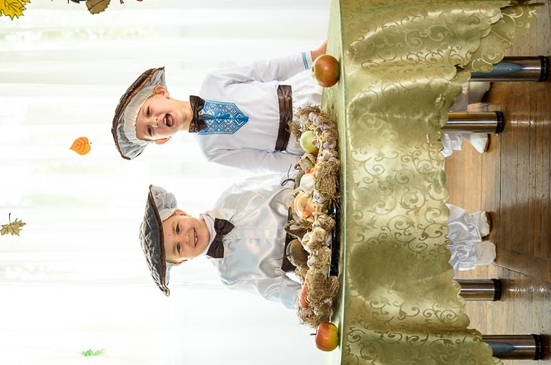 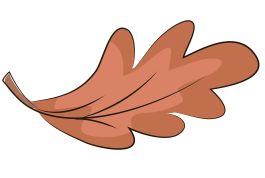 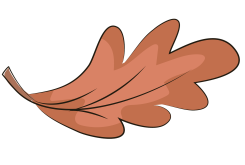 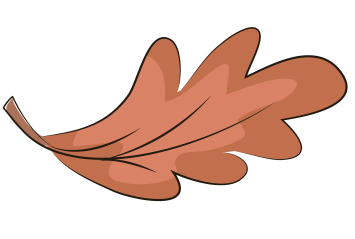 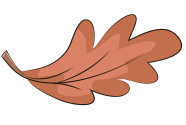 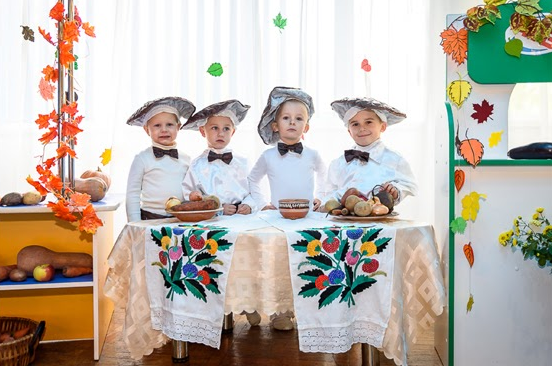 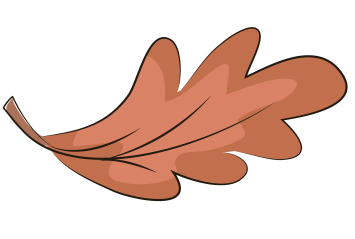 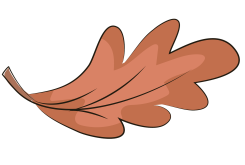 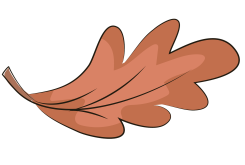 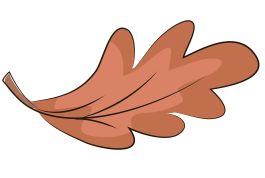 Новорічне свято
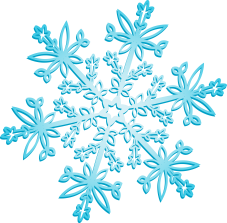 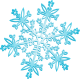 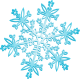 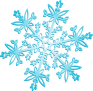 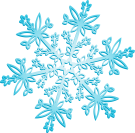 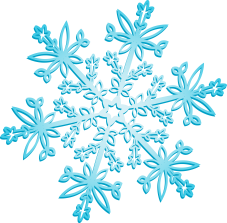 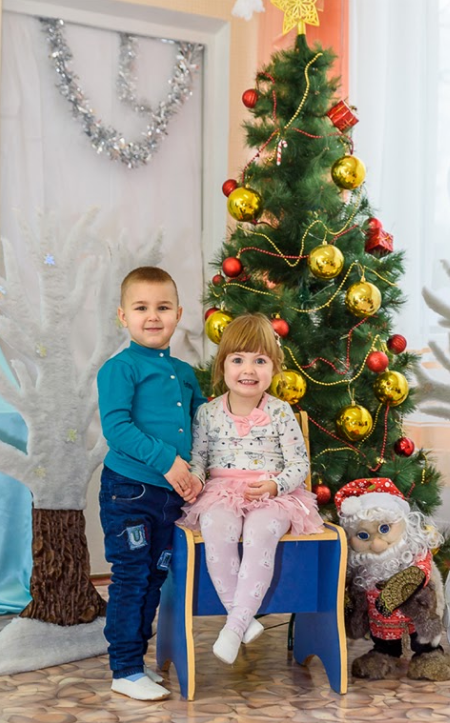 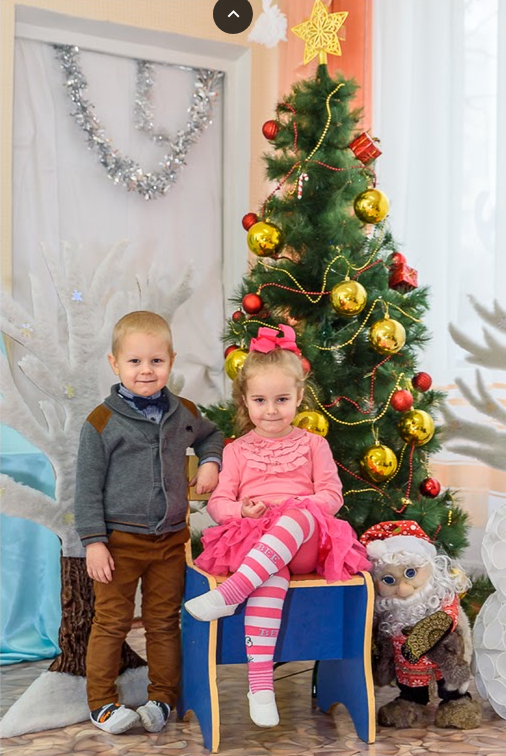 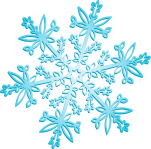 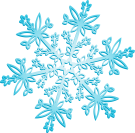 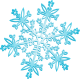 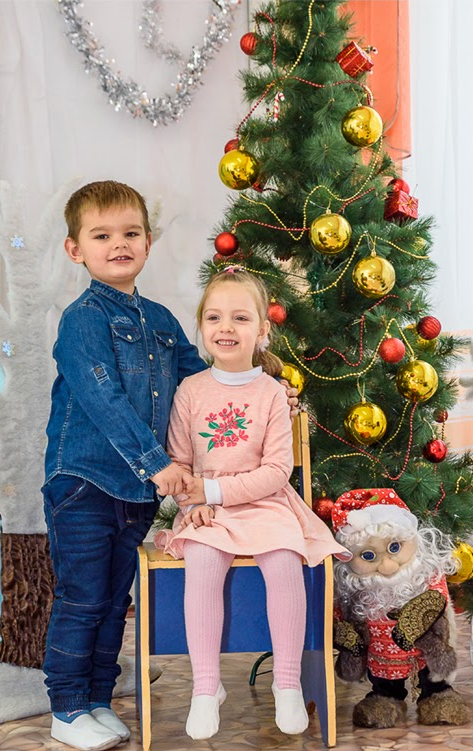 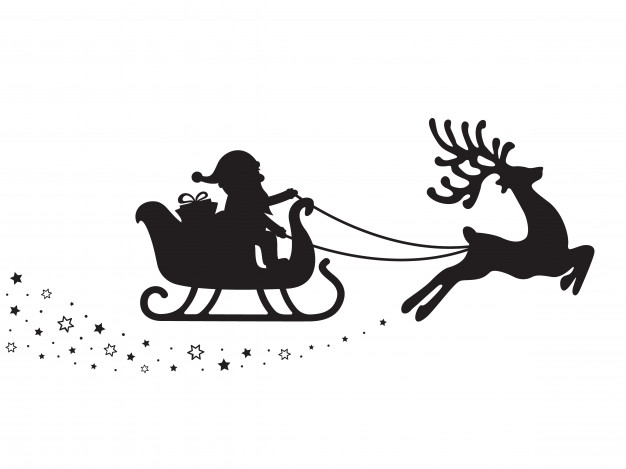 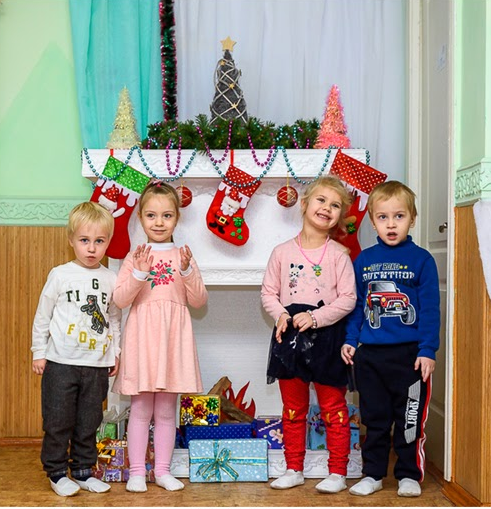 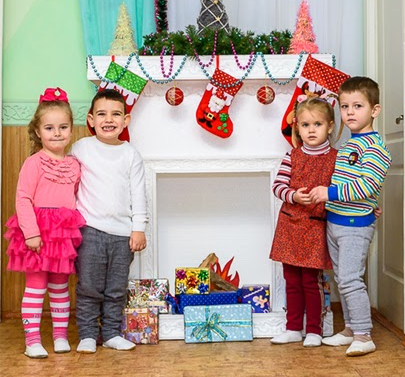 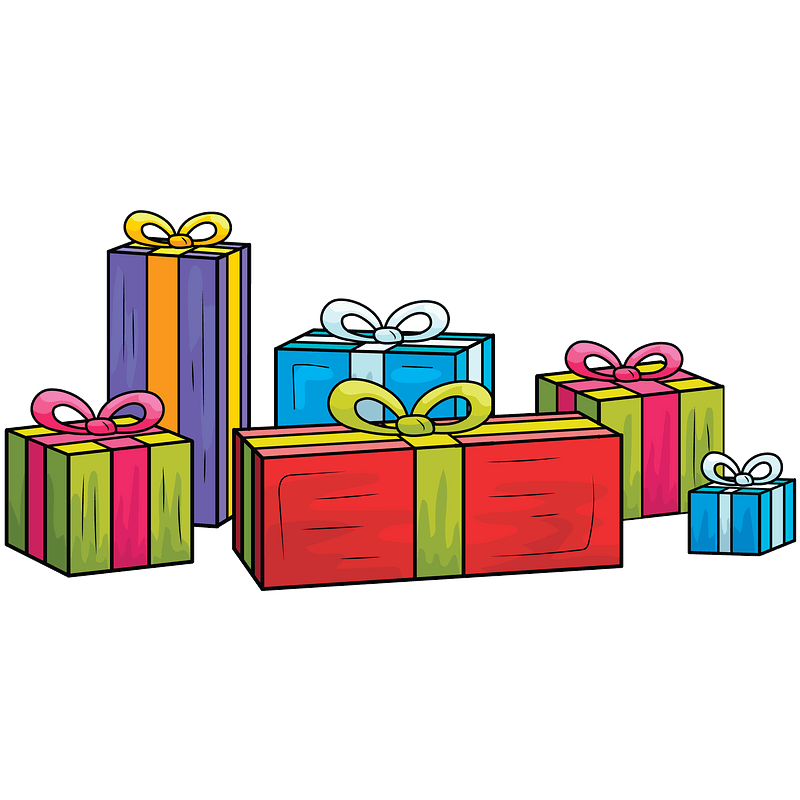 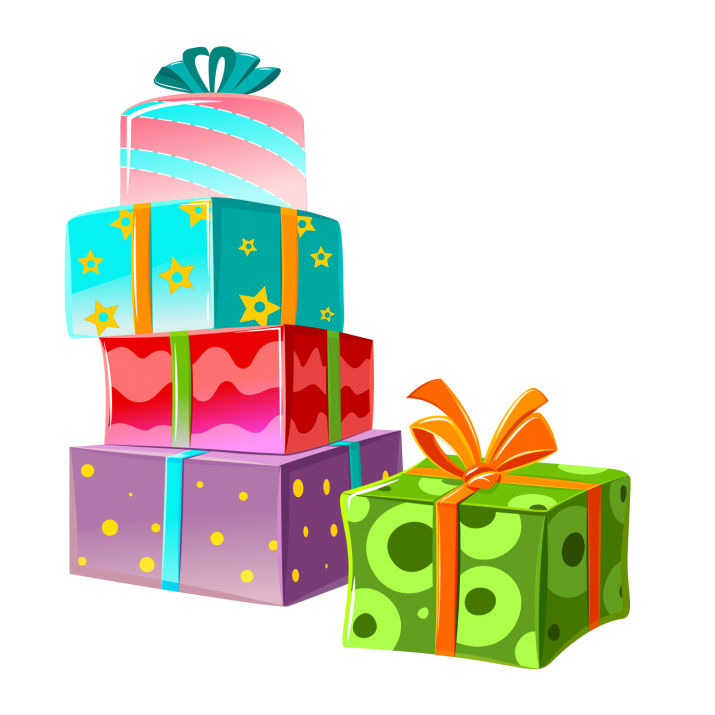 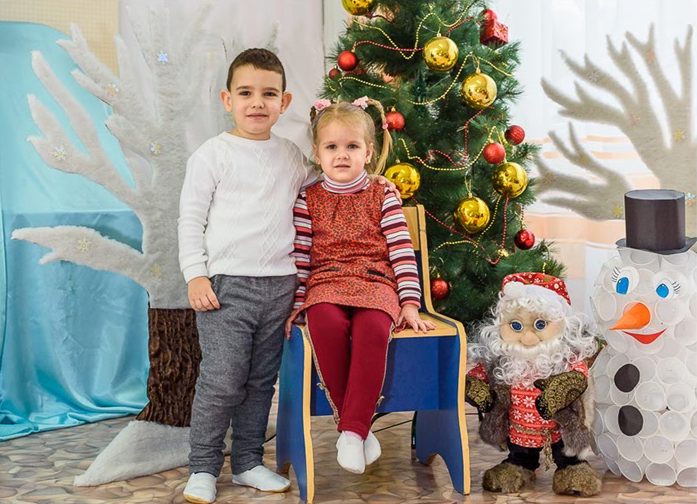 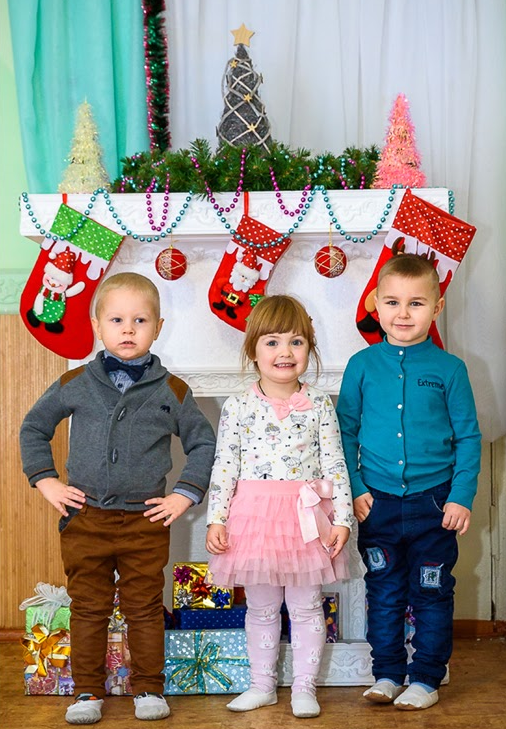 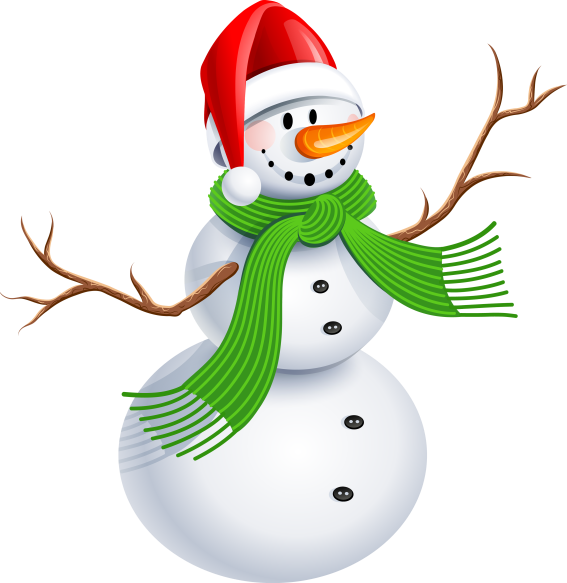